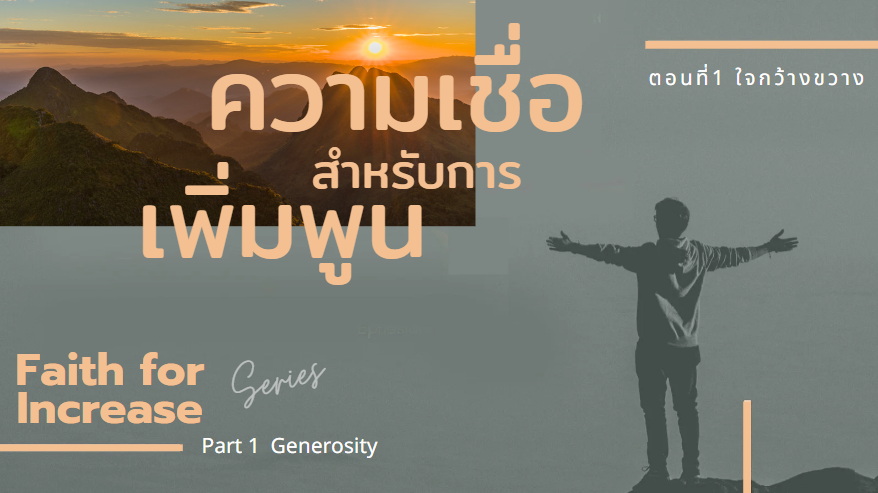 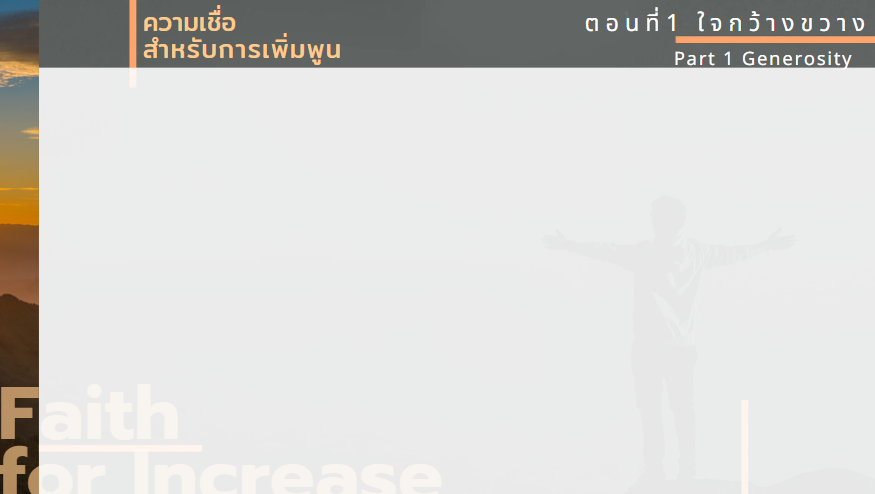 ตอนที่ 1 : ใจกว้างขวาง
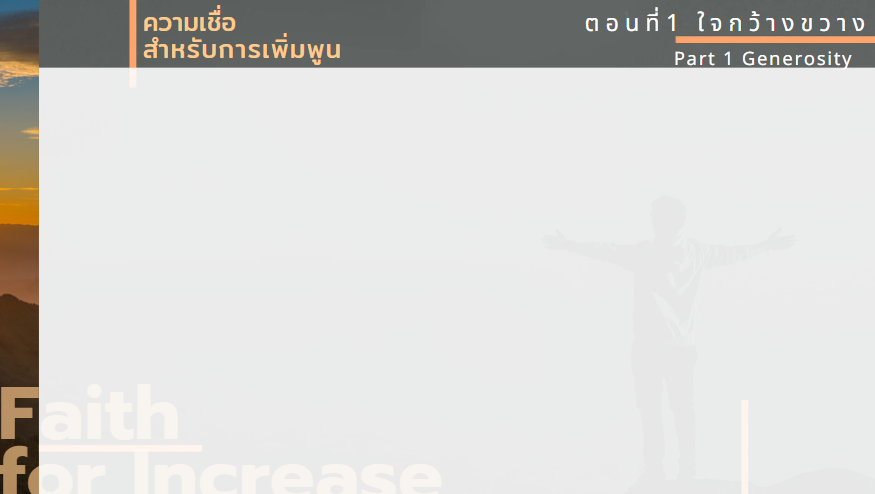 2 โครินธ์ 9:6
จงจำไว้ว่าผู้ที่หว่านอย่างตระหนี่
ก็จะเก็บเกี่ยวได้น้อย
ผู้ที่หว่านด้วยใจกว้างขวาง
ก็จะเก็บเกี่ยวได้มาก
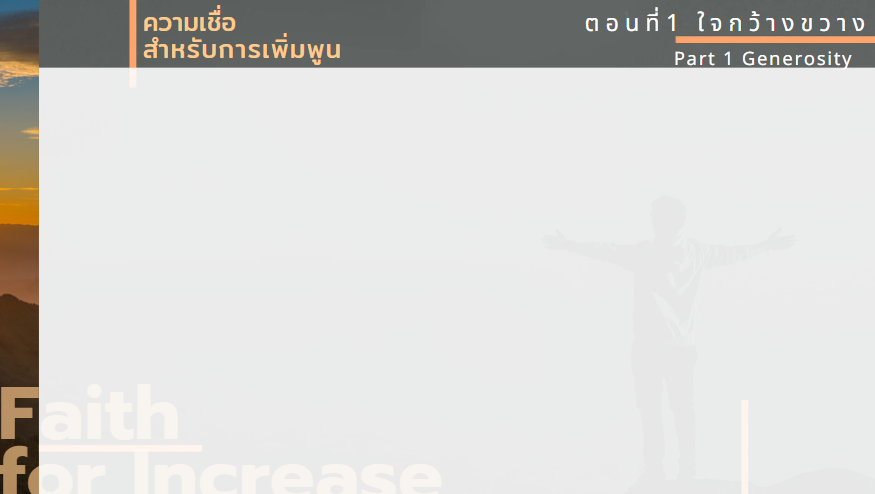 ในข้อ 6 คำกรีกสำหรับใจกว้างขวางหมายถึง “ให้ด้วยพระพร” กำลังพูดถึงการมีใจที่จะอวยพรผู้อื่นโดยการให้
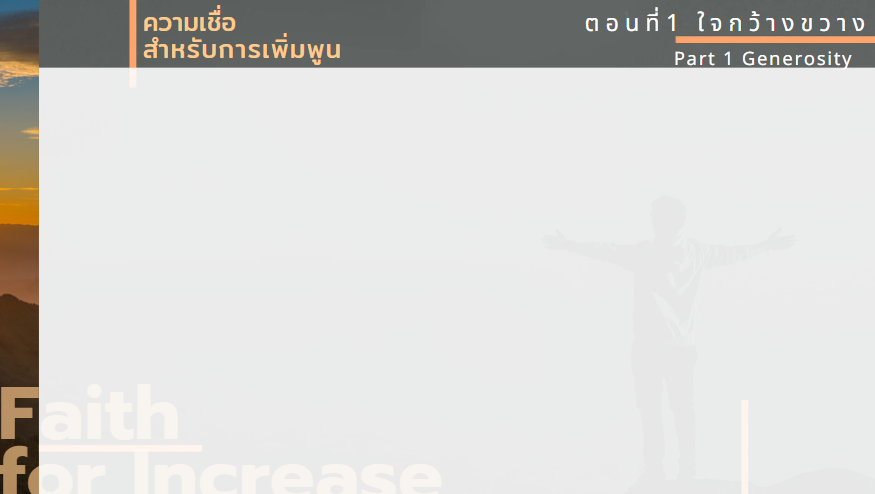 2 โครินธ์ 9:7
แต่ละคนควรให้ตามที่คิดหมายไว้ในใจ ไม่ใช่อย่างลังเลหรือเพราะถูกผลักดัน เพราะพระเจ้าทรงรักผู้ที่ให้ด้วยใจยินดี
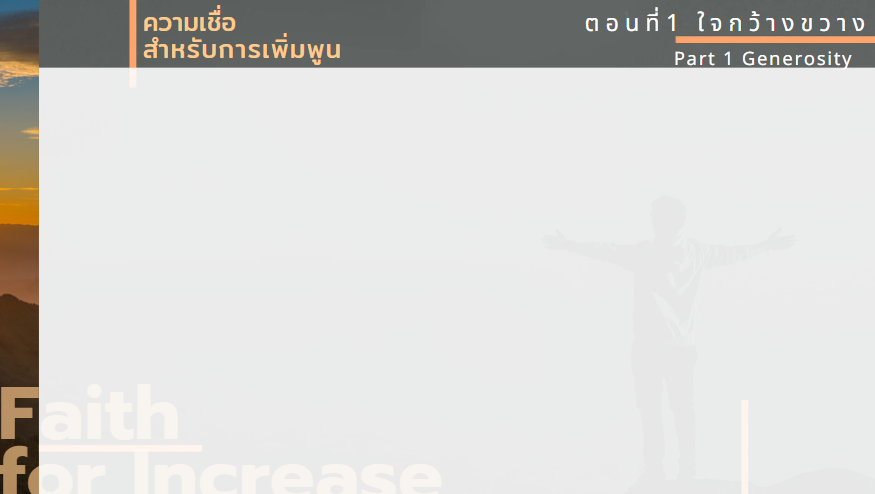 2 โครินธ์ 9:8
และพระเจ้าทรงสามารถประทานพระคุณ
ทุกประการอย่างล้นเหลือแก่ท่าน
เพื่อว่าท่านจะมีทุกอย่างที่จำเป็น
อยู่ทุกเวลา…
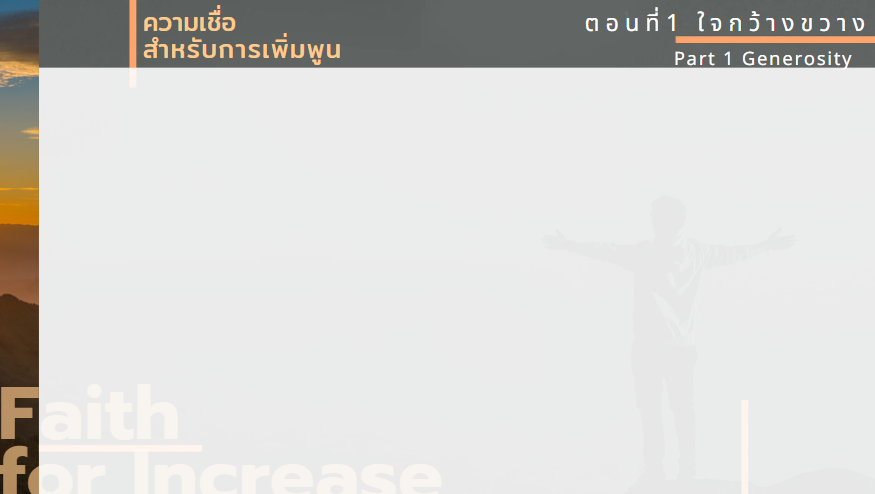 …และท่านจะมีล้นเหลือ
สำหรับการดีทุกอย่าง
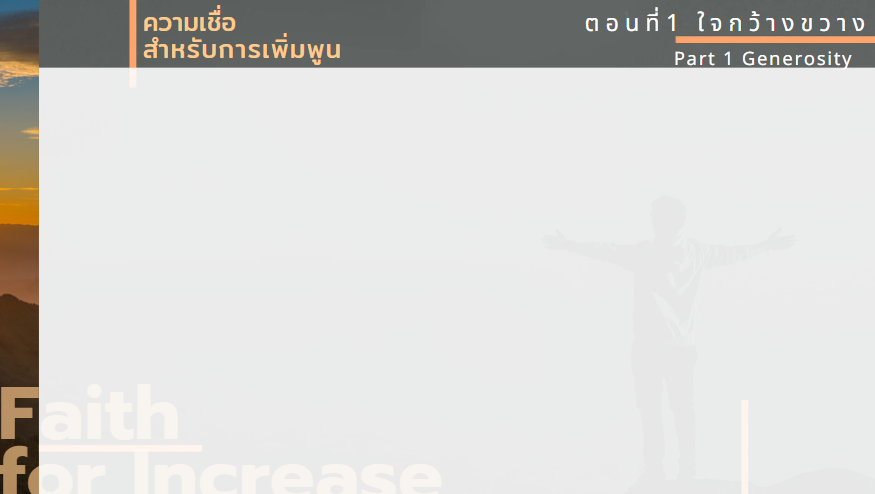 2 โครินธ์ 9:9
เหมือนที่มีเขียนไว้ว่า
“เขาได้แจกจ่ายให้คนยากจน
ความชอบธรรมของเขาดำรงอยู่นิรันดร์”
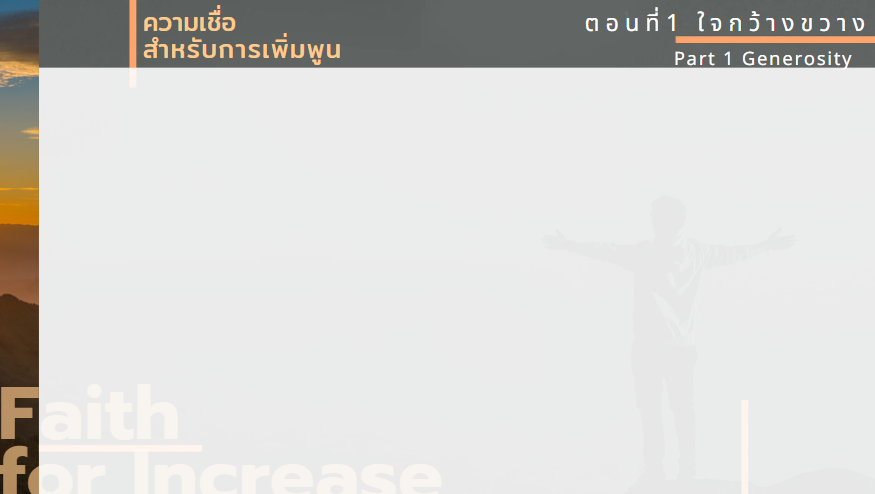 2 โครินธ์ 9:10
บัดนี้พระองค์ผู้ประทานเมล็ดแก่ผู้หว่านประทานอาหารแก่ผู้คน จะประทาน
และเพิ่มพูนยุ้งฉางของท่านเช่นกัน
และจะทรงขยายการเก็บเกี่ยว
ความชอบธรรมของท่าน
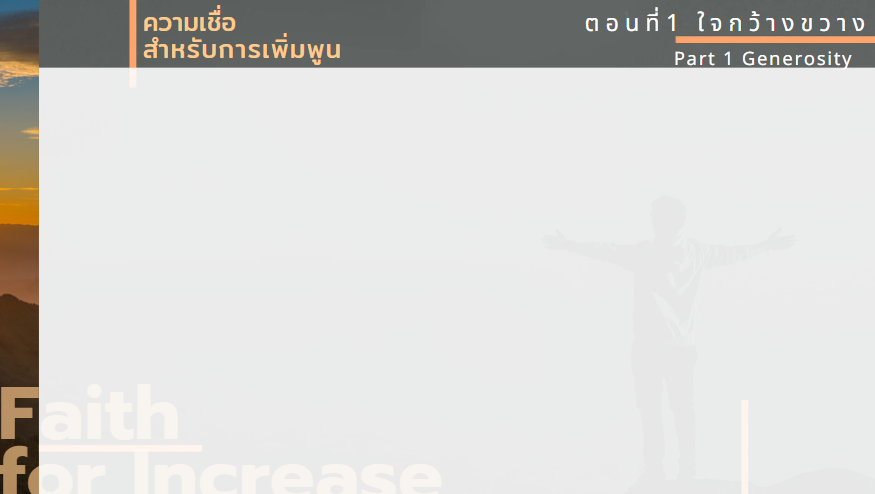 2 โครินธ์ 9:11
พระองค์จะทรงให้ท่านมั่งคั่งในทุกด้านเพื่อท่านจะสามารถเอื้อเฟื้อเผื่อแผ่ได้ในทุกโอกาส และโดยทางเราความเอื้อเฟื้อเผื่อแผ่ของท่านส่งผลให้มีการขอบพระคุณพระเจ้า
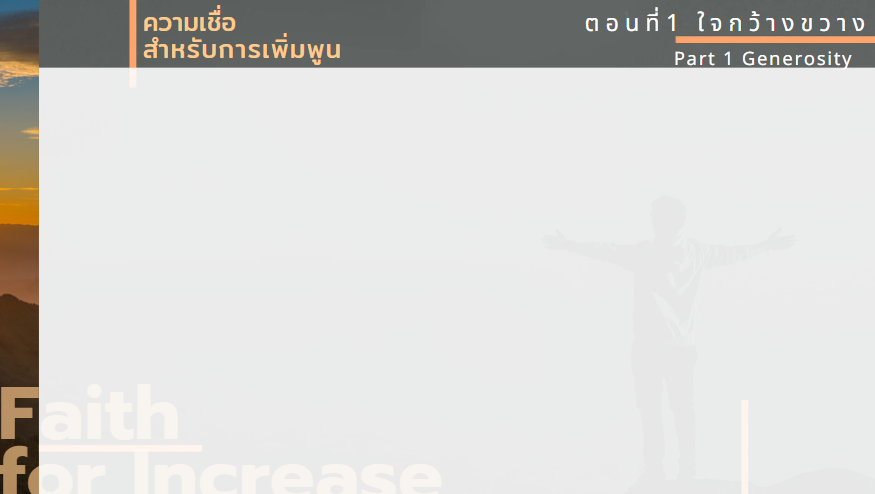 2 โครินธ์ 9:11
พระองค์จะทรงให้ท่านมั่งคั่งในทุกด้านเพื่อท่านจะสามารถเอื้อเฟื้อเผื่อแผ่ได้ในทุกโอกาส และโดยทางเราความเอื้อเฟื้อเผื่อแผ่ของท่านส่งผลให้มีการขอบพระคุณพระเจ้า
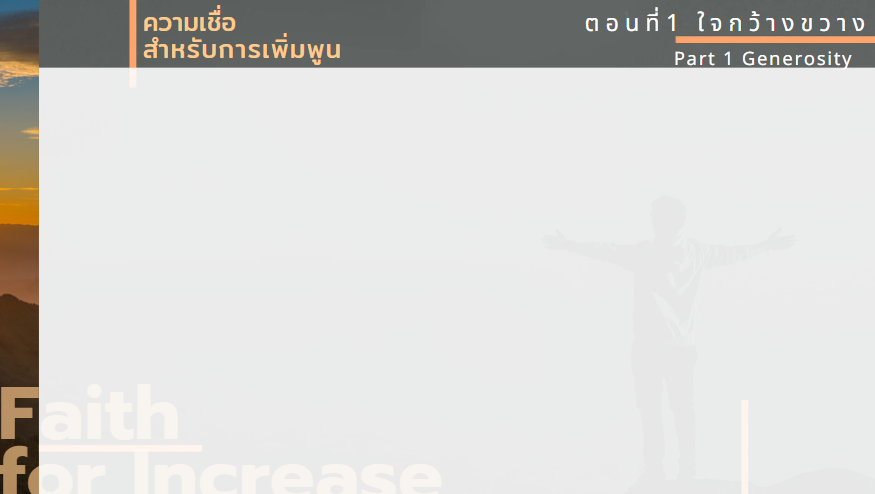 1. พระเจ้าทรงมีใจกว้างขวาง
อย่างมากต่อเรา
- มัทธิว 20:1, 15
(ข้อ 1, อาณาจักรสวรรค์เป็นเช่น….)
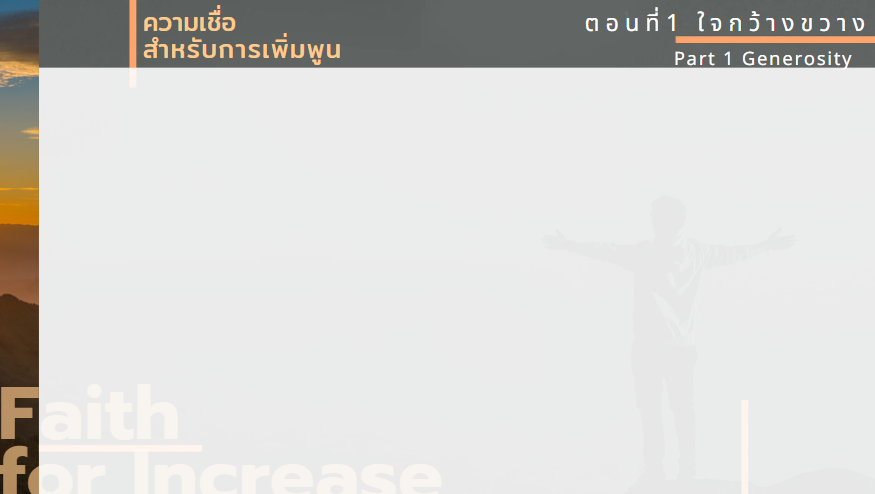 มัทธิว 20:1
“ด้วยว่าอาณาจักรสวรรค์
เป็นเช่นเจ้าของสวนซึ่งออกไปแต่เช้า
เพื่อจ้างคนมาทำงานในสวนองุ่นของตน
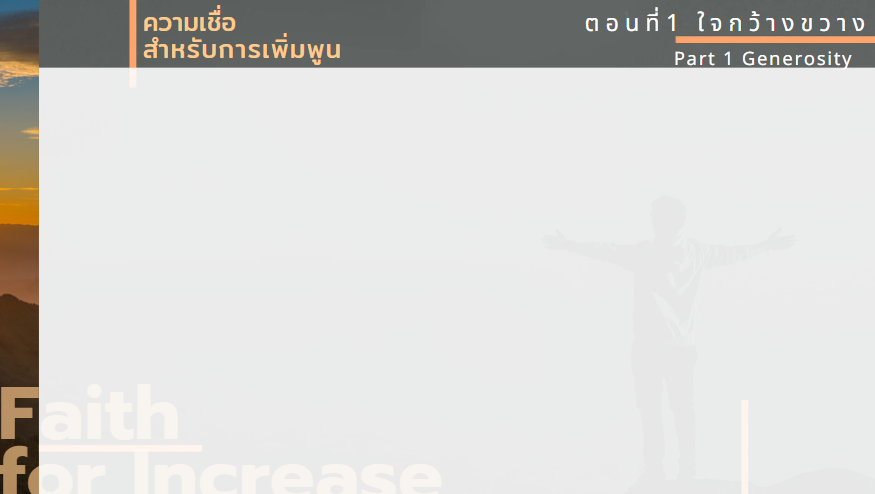 1.1	 พระเจ้าทรงประทานสิ่งที่จำเป็น
ทุกอย่างแก่ท่าน
- ฟีลิปปี 4:19
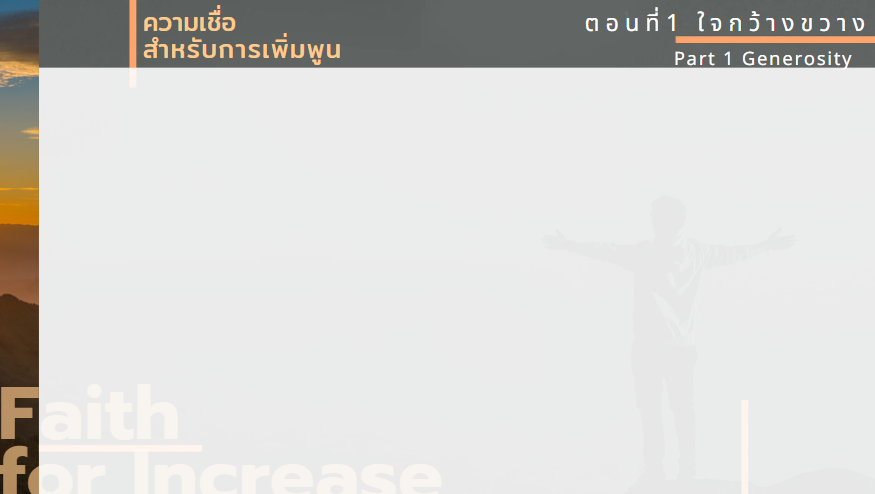 ฟีลิปปี 4:19
และพระเจ้าของข้าพเจ้า
จะประทานสิ่งที่จำเป็นทุกอย่างแก่ท่านจากความมั่งคั่งอันเลอเลิศของพระองค์
ในพระเยซูคริสต์
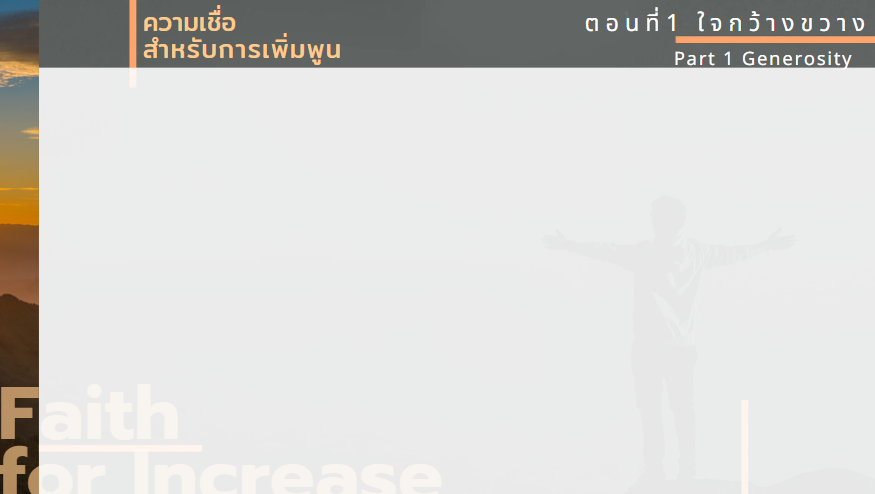 1.2	 พระเจ้าทรงจัดเตรียมทุกสิ่ง
เพื่อความเบิกบานใจของเรา
- 1 ทิโมธี 6:17
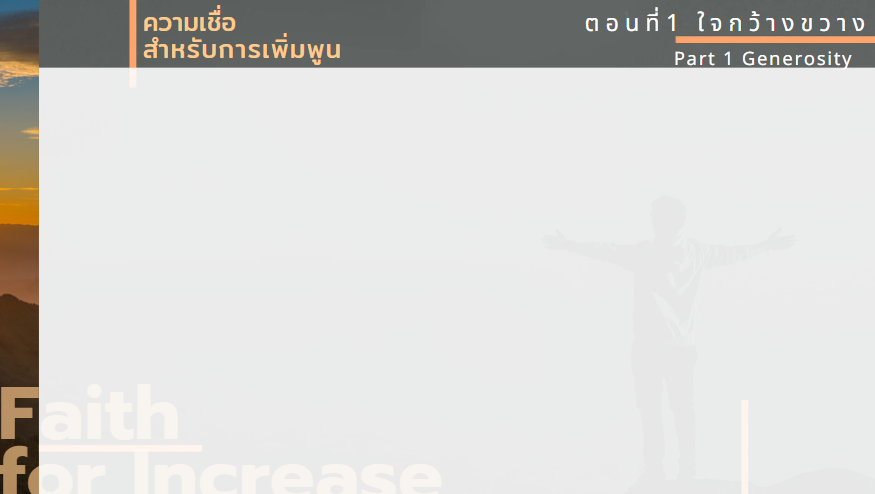 1 ทิโมธี 6:17
จงกำชับบรรดาผู้ร่ำรวยในโลกปัจจุบันนี้ไม่ให้หยิ่งทะนง หรือฝากความหวัง
ไว้กับทรัพย์สมบัติซึ่งไม่จีรังยั่งยืน
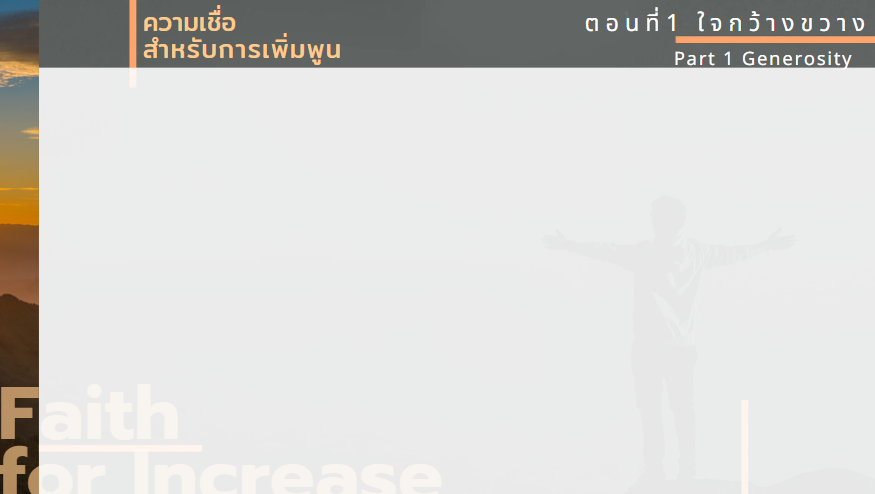 …แต่จงหวังใจในพระเจ้า
ผู้ทรงจัดเตรียมทุกสิ่งให้เราอย่างบริบูรณ์
เพื่อความเบิกบานใจของเรา
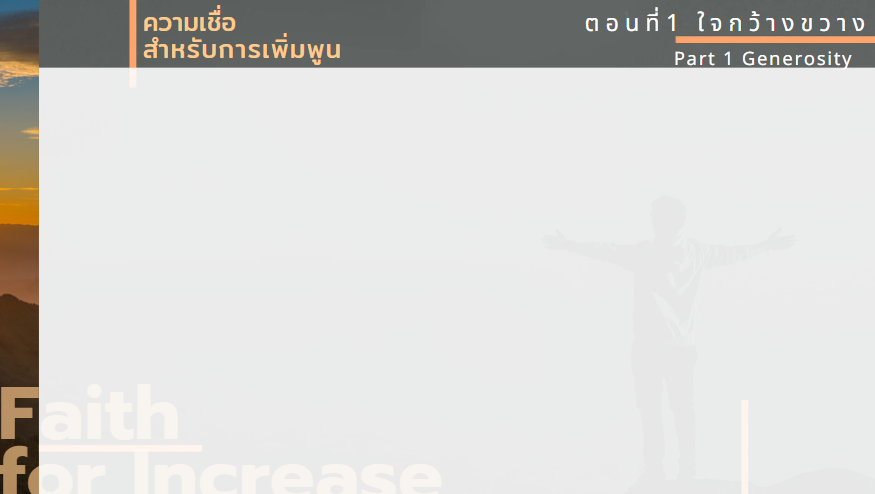 1.3	 ผู้ที่ให้ด้วยใจยินดี
เป็นสัญญาณถึงใจกว้างขวาง
- 2 โครินธ์ 9:7
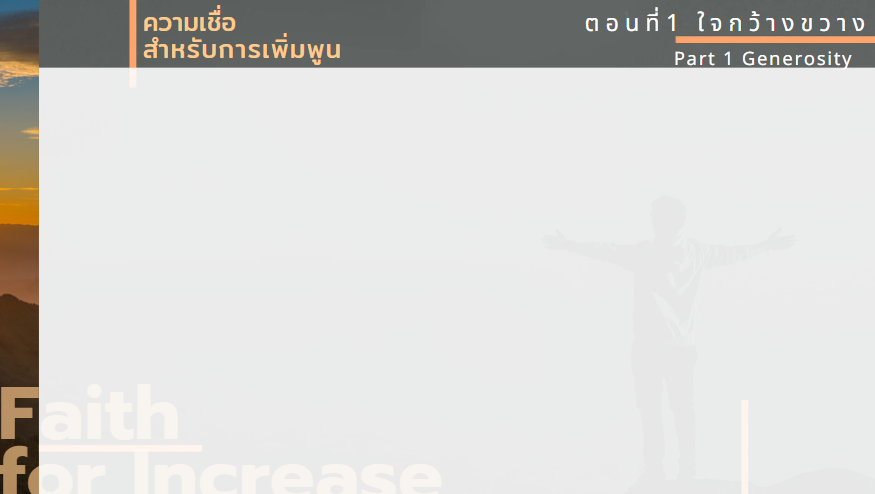 2 โครินธ์ 9:7
แต่ละคนควรให้ตามที่คิดหมายไว้ในใจ ไม่ใช่อย่างลังเลหรือเพราะถูกผลักดัน เพราะพระเจ้าทรงรักผู้ที่ให้ด้วยใจยินดี
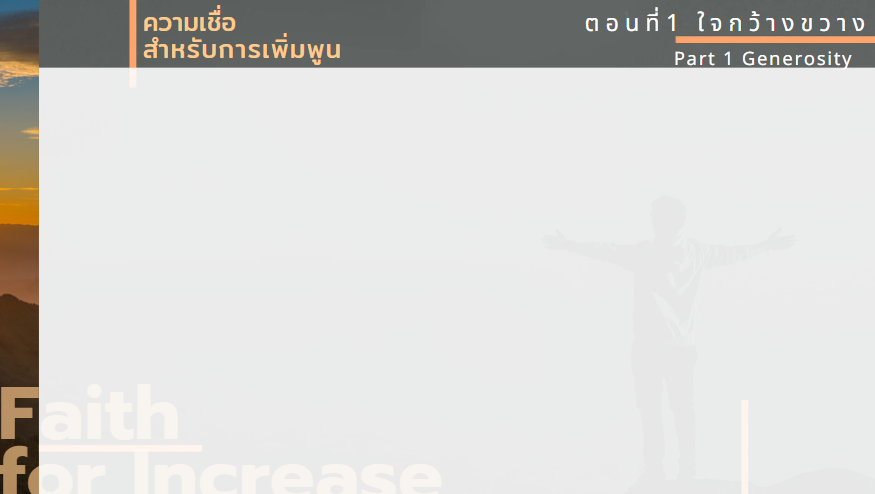 2. พระประสงค์ของพระเจ้า
สำหรับการเพิ่มพูนคือ
เพื่อที่เราจะสามารถมีใจกว้างขวางได้
- 2 โครินธ์ 9:11
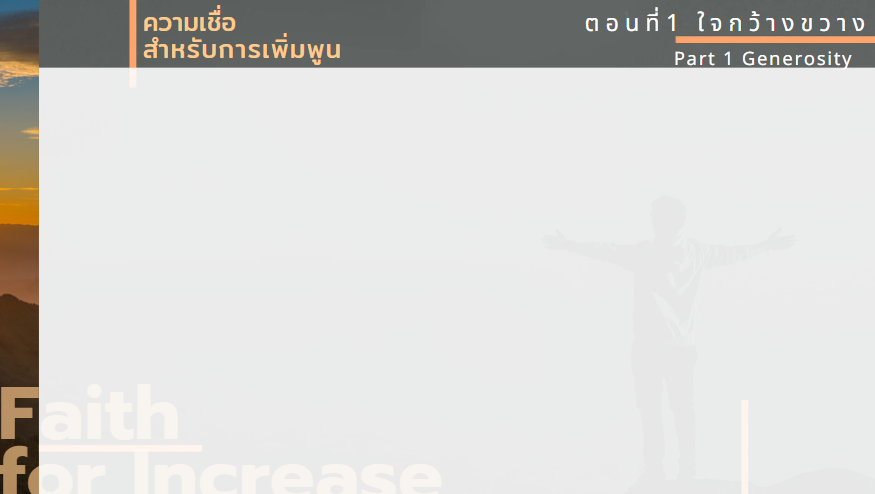 2 โครินธ์ 9:11
พระองค์จะทรงให้ท่านมั่งคั่งในทุกด้านเพื่อท่านจะสามารถเอื้อเฟื้อเผื่อแผ่ได้
ในทุกโอกาส…
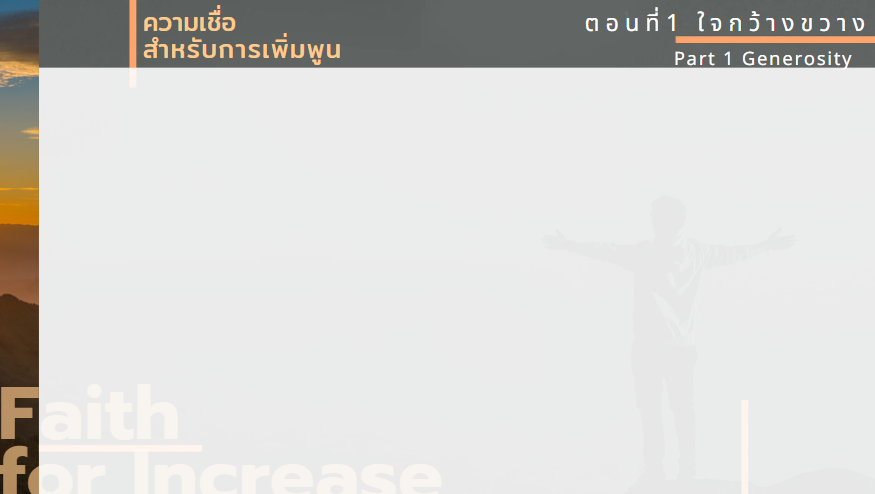 …และโดยทางเรา
ความเอื้อเฟื้อเผื่อแผ่ของท่าน
ส่งผลให้มีการขอบพระคุณพระเจ้า
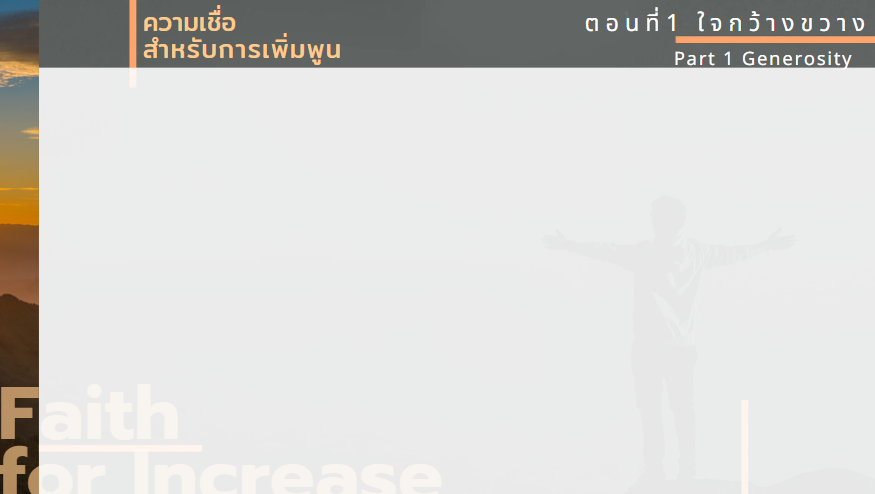 2.1	 ได้รับพระพรเพื่อเป็นพระพร
- ปฐมกาล 12:2
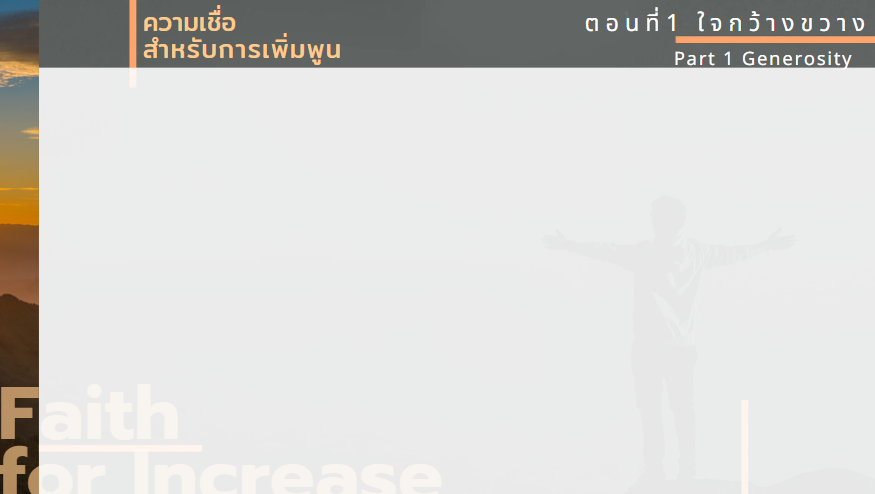 ปฐมกาล 12:2
เราจะทำให้เจ้าเป็นชนชาติใหญ่
และเราจะอวยพรเจ้า
เราจะทำให้ชื่อเสียงของเจ้าเลื่องลือ
และเจ้าจะเป็นพร
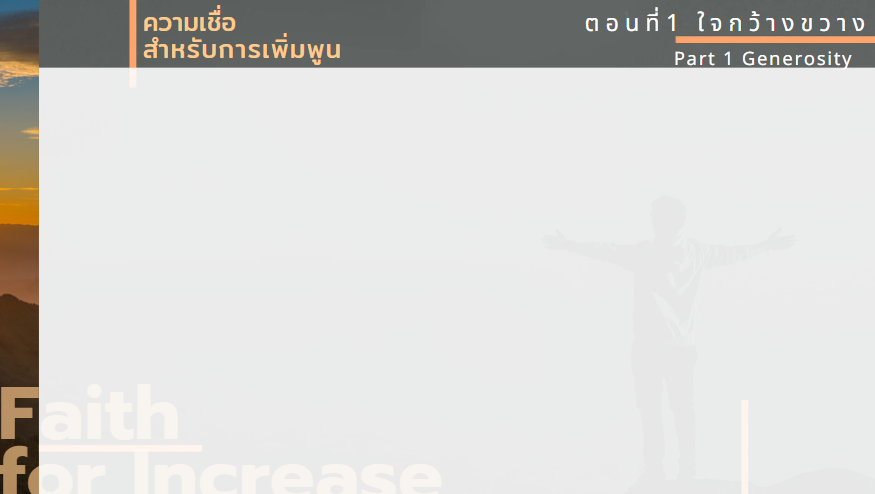 2.2	 พระเจ้าทรงปรารถนา
ที่จะให้ประชากรของพระองค์
มีใจกว้างขวาง
- เฉลยธรรมบัญญัติ 15:7-10
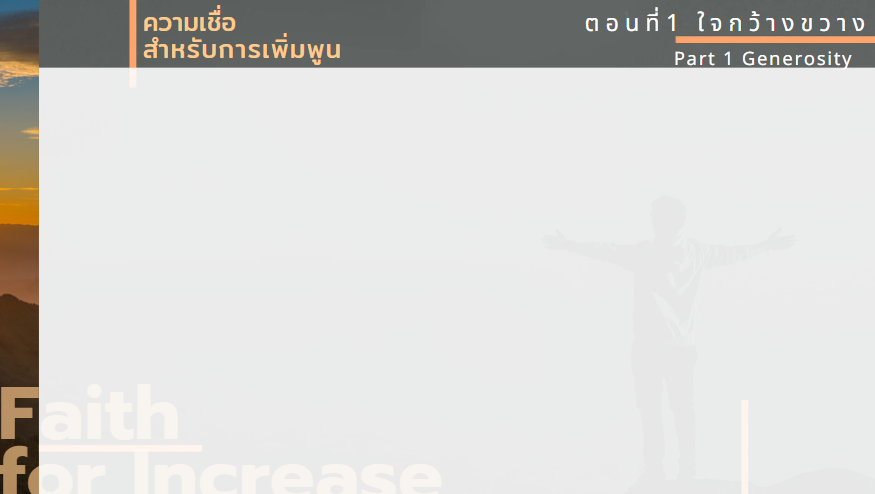 เฉลยธรรมบัญญัติ 15:7
หากมีคนยากจนท่ามกลางพี่น้อง
ในเมืองใดของดินแดน
ซึ่งพระยาห์เวห์พระเจ้าของท่าน
กำลังจะประทานแก่ท่าน…
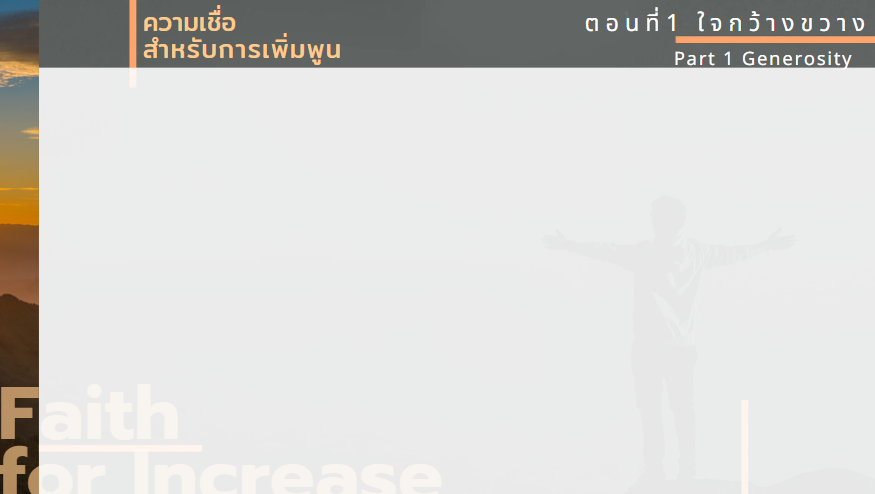 …อย่านิ่งดูดายหรือไม่ยอมเห็นใจช่วยเหลือเขา
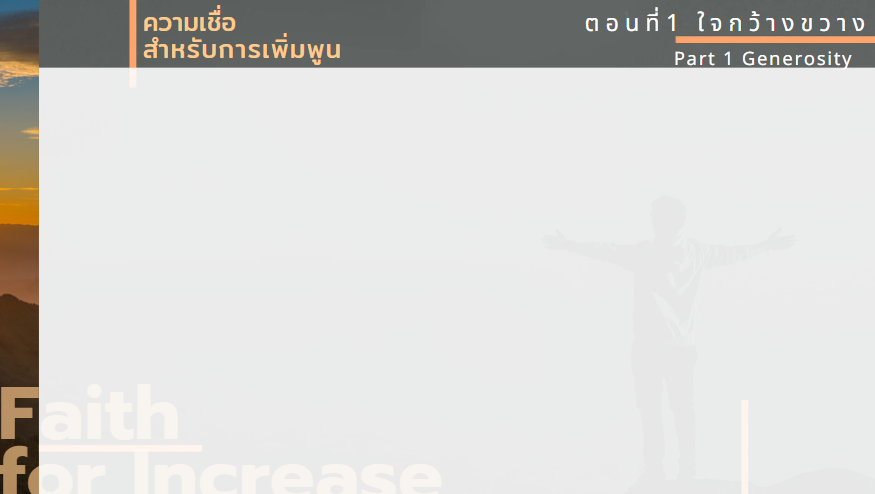 เฉลยธรรมบัญญัติ 15:8
จงใจกว้างเอื้อเฟื้อให้เขายืม
ตามที่เขาจำเป็น
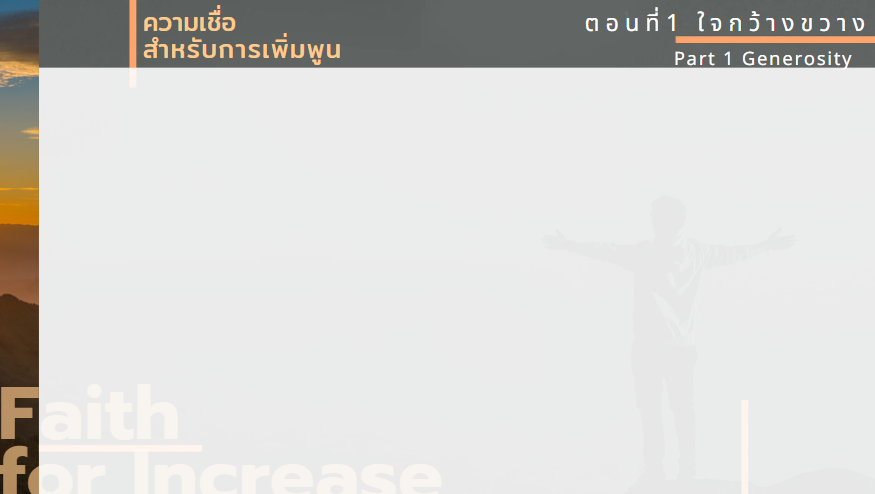 เฉลยธรรมบัญญัติ 15:9
จงระวัง อย่ามีความคิดชั่วร้ายว่า
“ปีที่เจ็ดซึ่งเป็นปีแห่งการยกหนี้สิน
ใกล้จะมาถึงแล้ว” ก็เลยไร้น้ำใจ
ไม่ยอมให้อะไรแก่พี่น้องผู้ยากไร้…
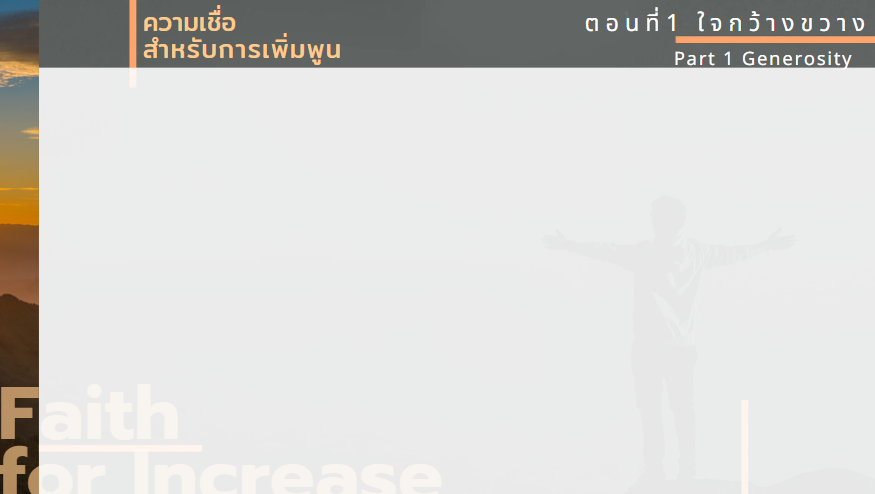 …เขาอาจร้องทูลองค์พระผู้เป็นเจ้า
แล้วจะถือเป็นความผิดบาปของท่าน
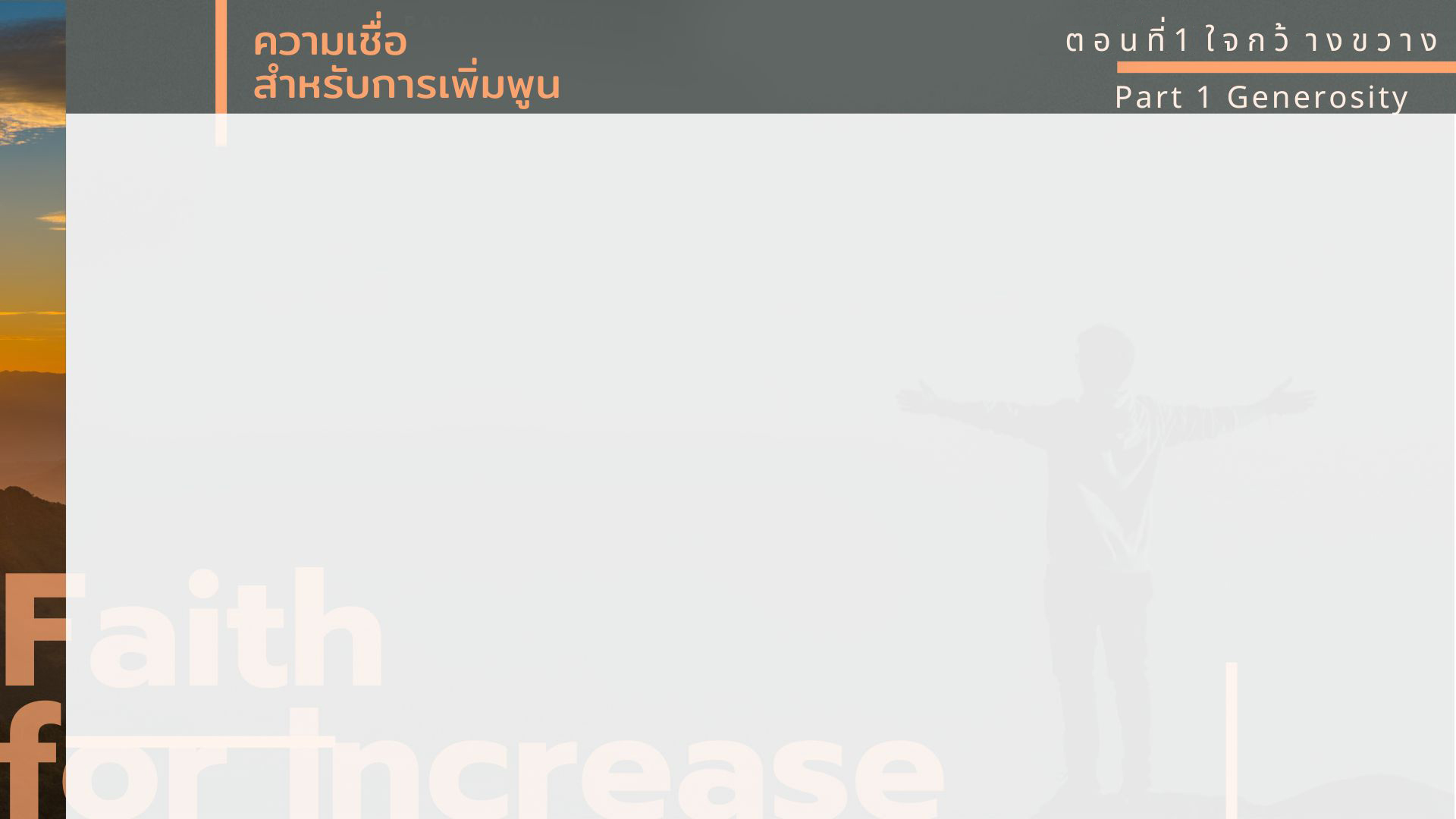 เฉลยธรรมบัญญัติ 15:10
ท่านจงให้เขายืมด้วยใจกว้างขวาง
และอย่ามีใจคิดเสียดาย…
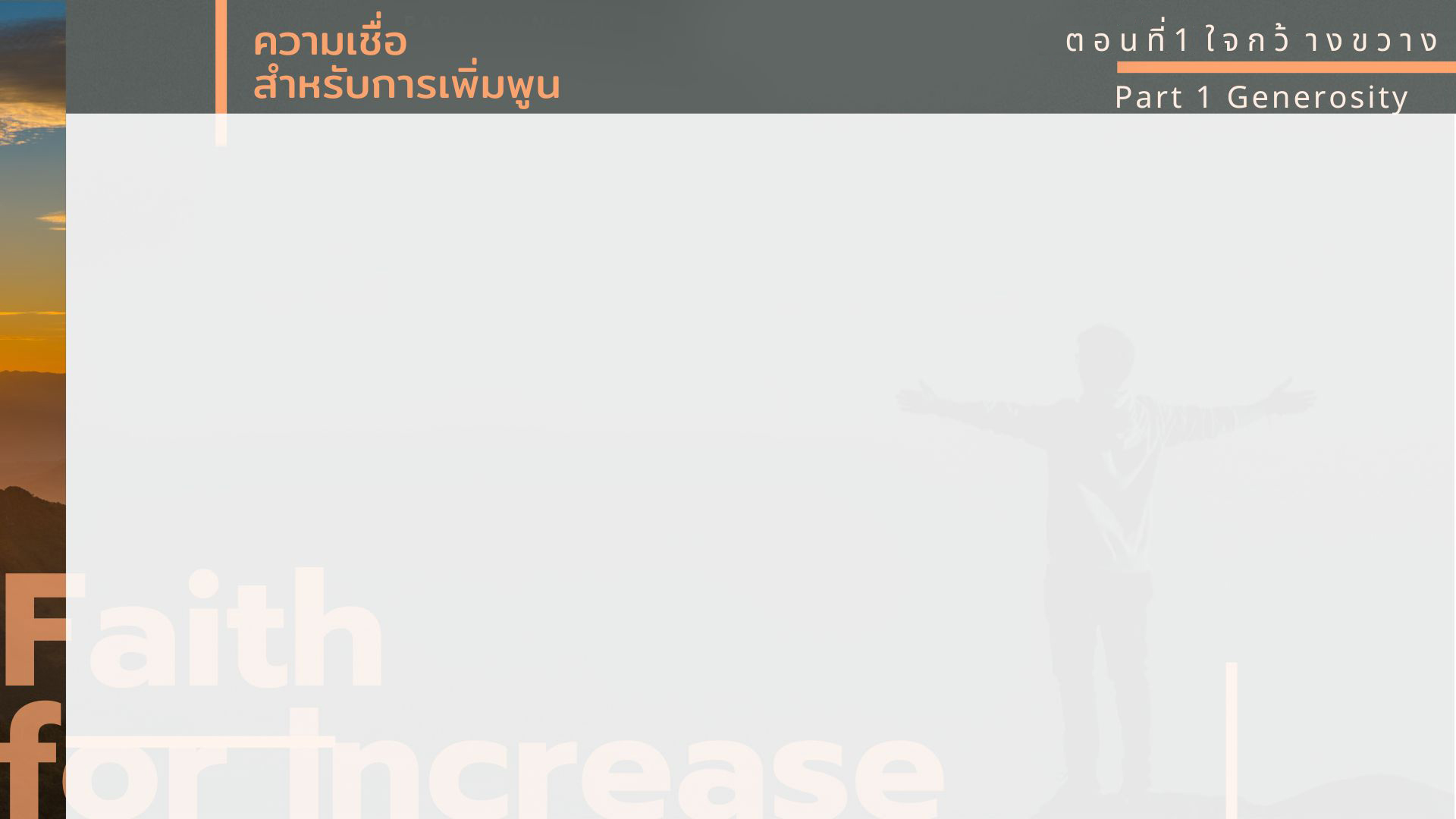 …เพราะพระยาห์เวห์พระเจ้าของท่าน
จะทรงอวยพรท่านในกิจการงานทุกอย่างและทุกสิ่งที่ท่านทำ
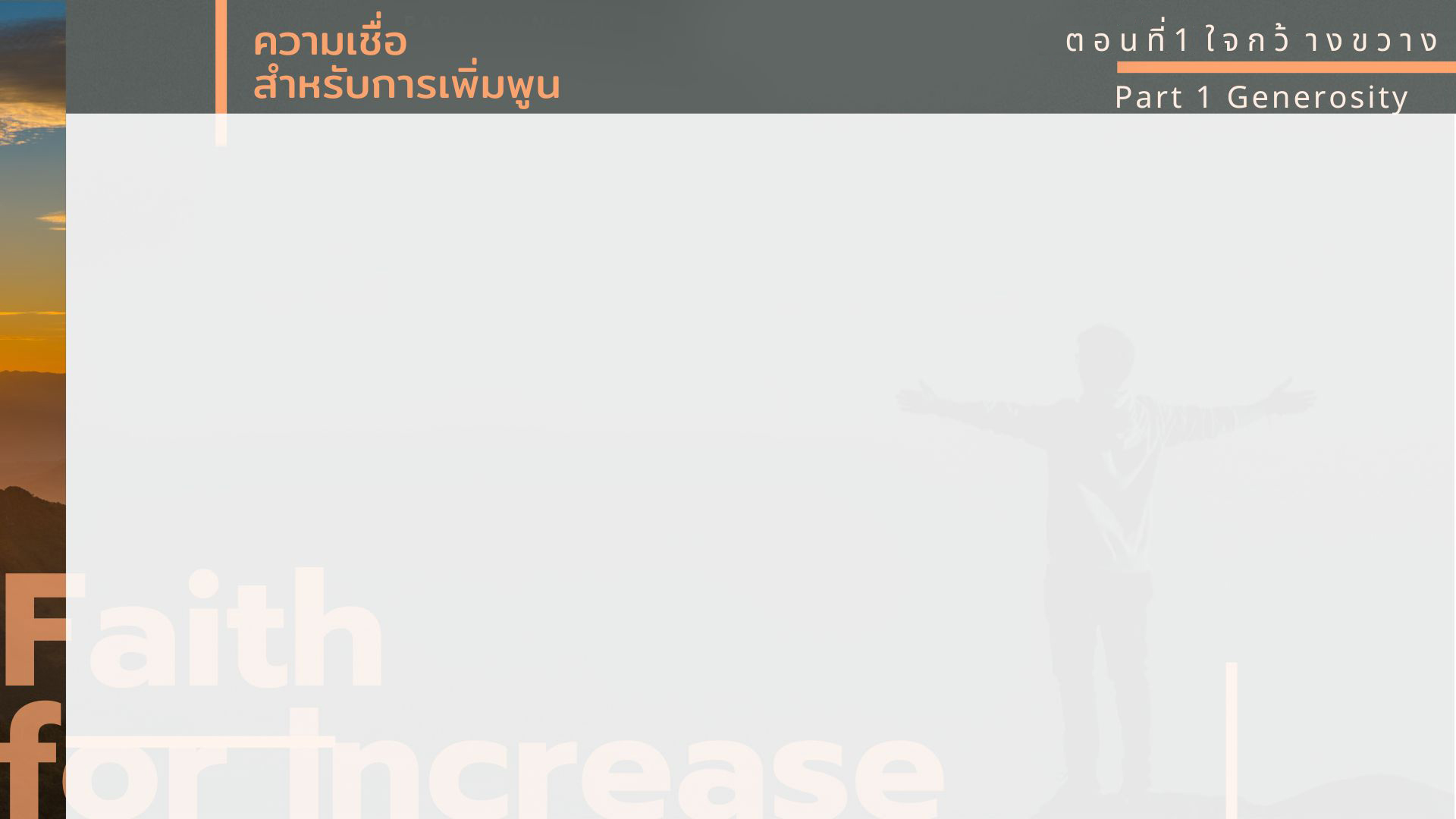 3. บุคคลที่มีใจกว้างขวาง
จะเก็บเกี่ยวได้มาก
- 2 โครินธ์ 9:6
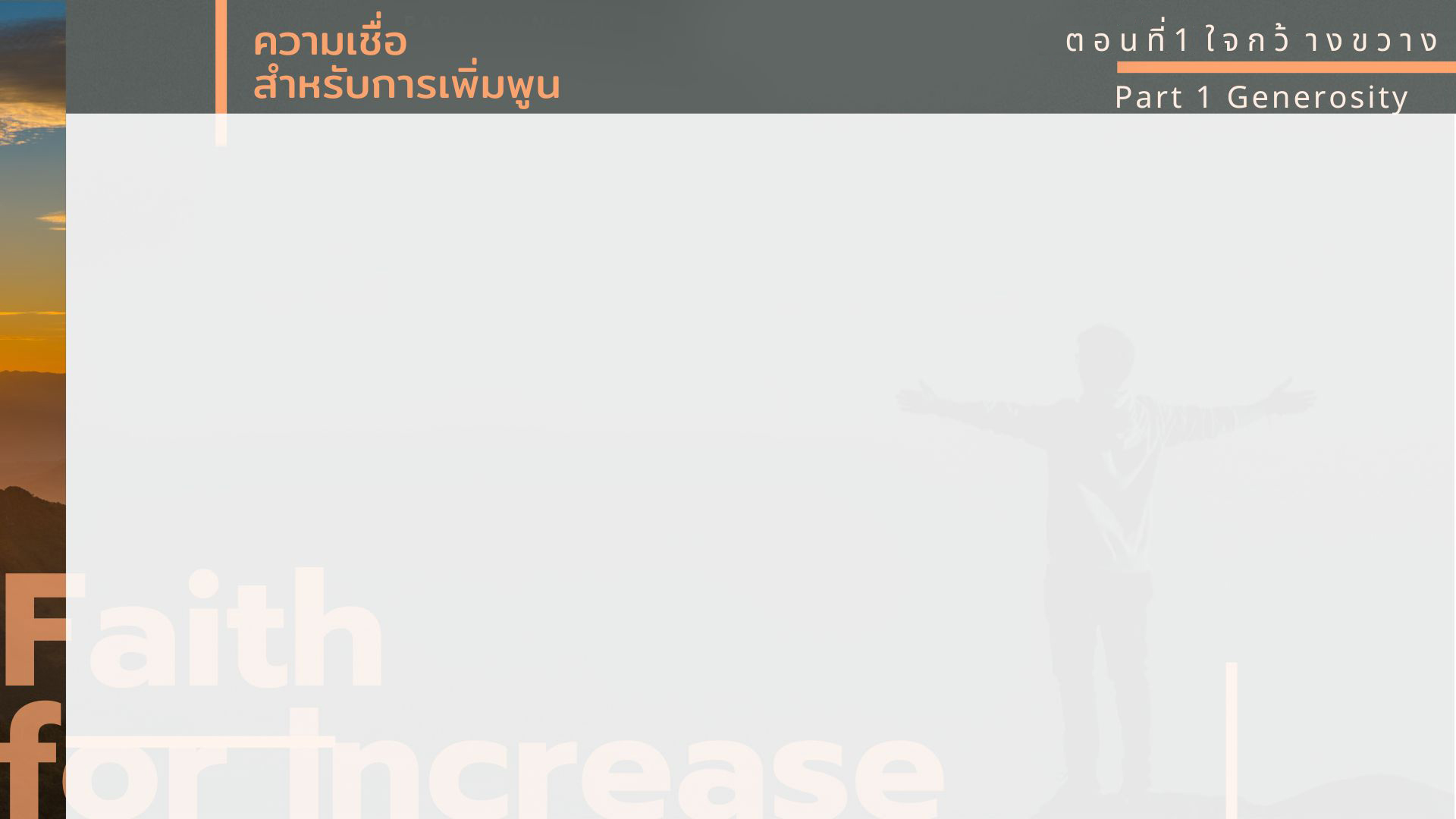 2 โครินธ์ 9:6
จงจำไว้ว่าผู้ที่หว่านอย่างตระหนี่
ก็จะเก็บเกี่ยวได้น้อย
ผู้ที่หว่านด้วยใจกว้างขวาง
ก็จะเก็บเกี่ยวได้มาก
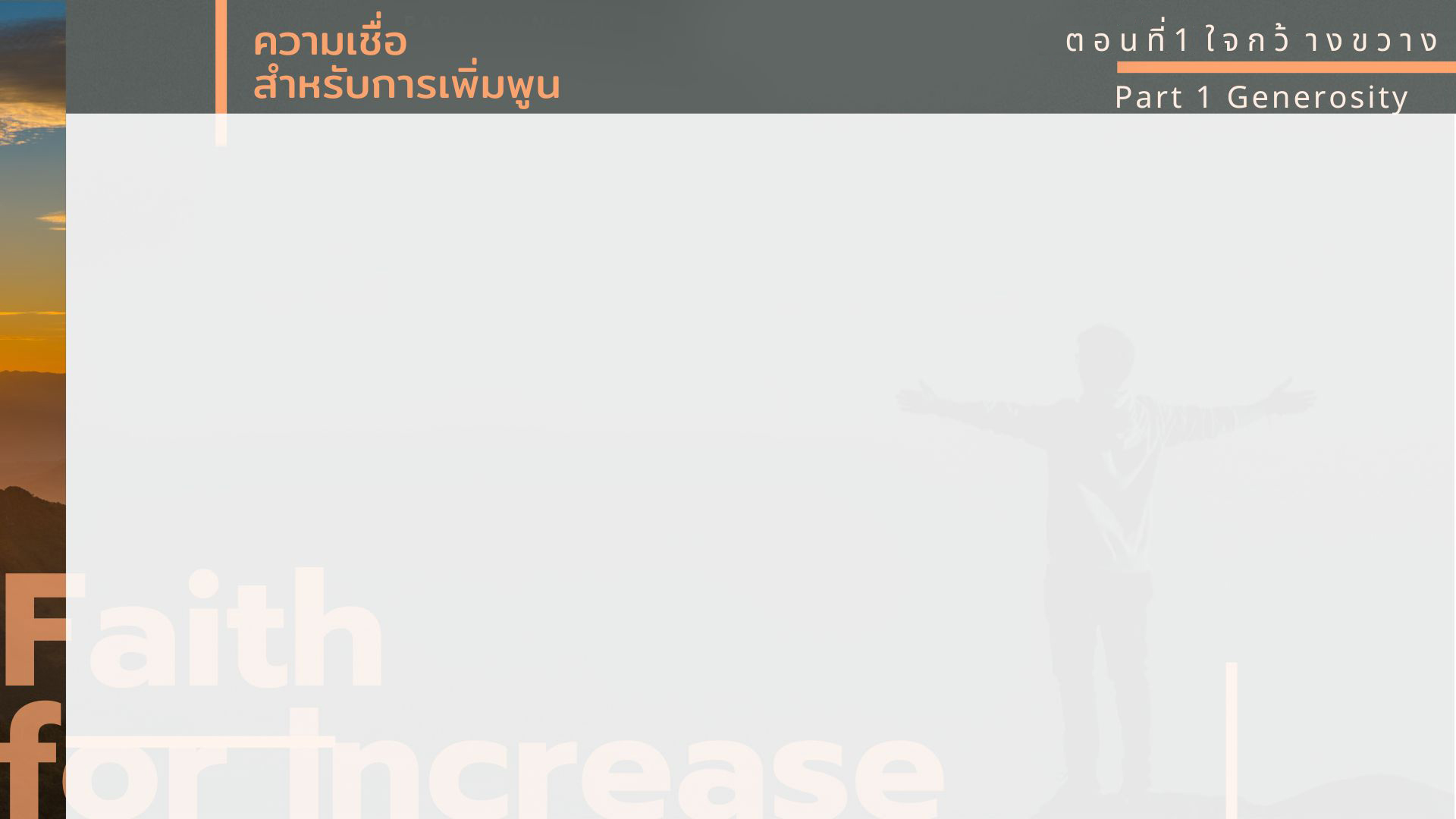 3.1	 คนที่มีใจกว้างขวางจะเจริญรุ่งเรือง
- สุภาษิต 11:24-25, สุภาษิต 22:9
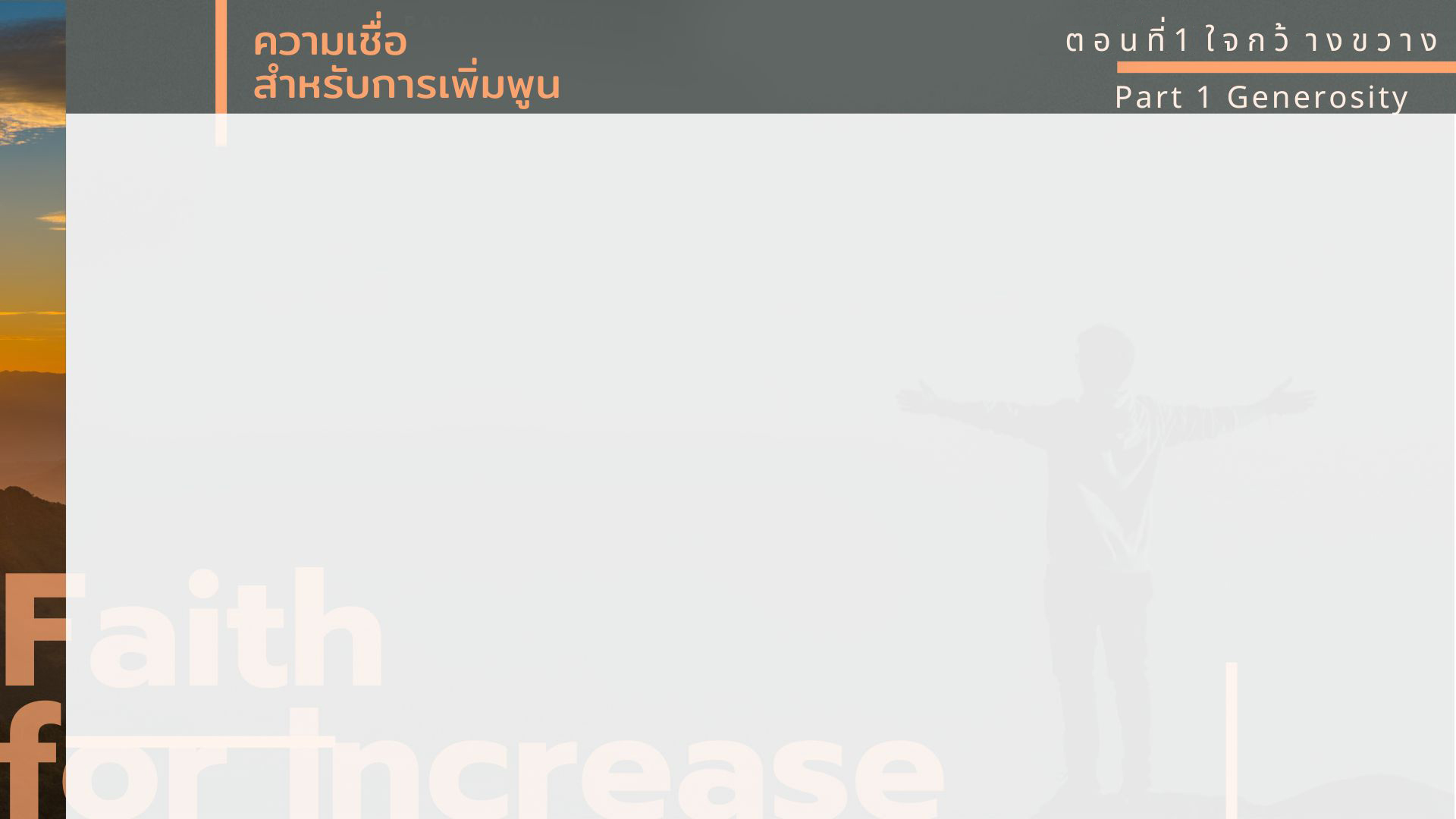 สุภาษิต 11:24
บางคนยิ่งให้อย่างใจกว้าง
กลับยิ่งมีเพิ่มมากขึ้น
ส่วนบางคนยิ่งตระหนี่ถี่เหนียว
กลับยิ่งขาดแคลน
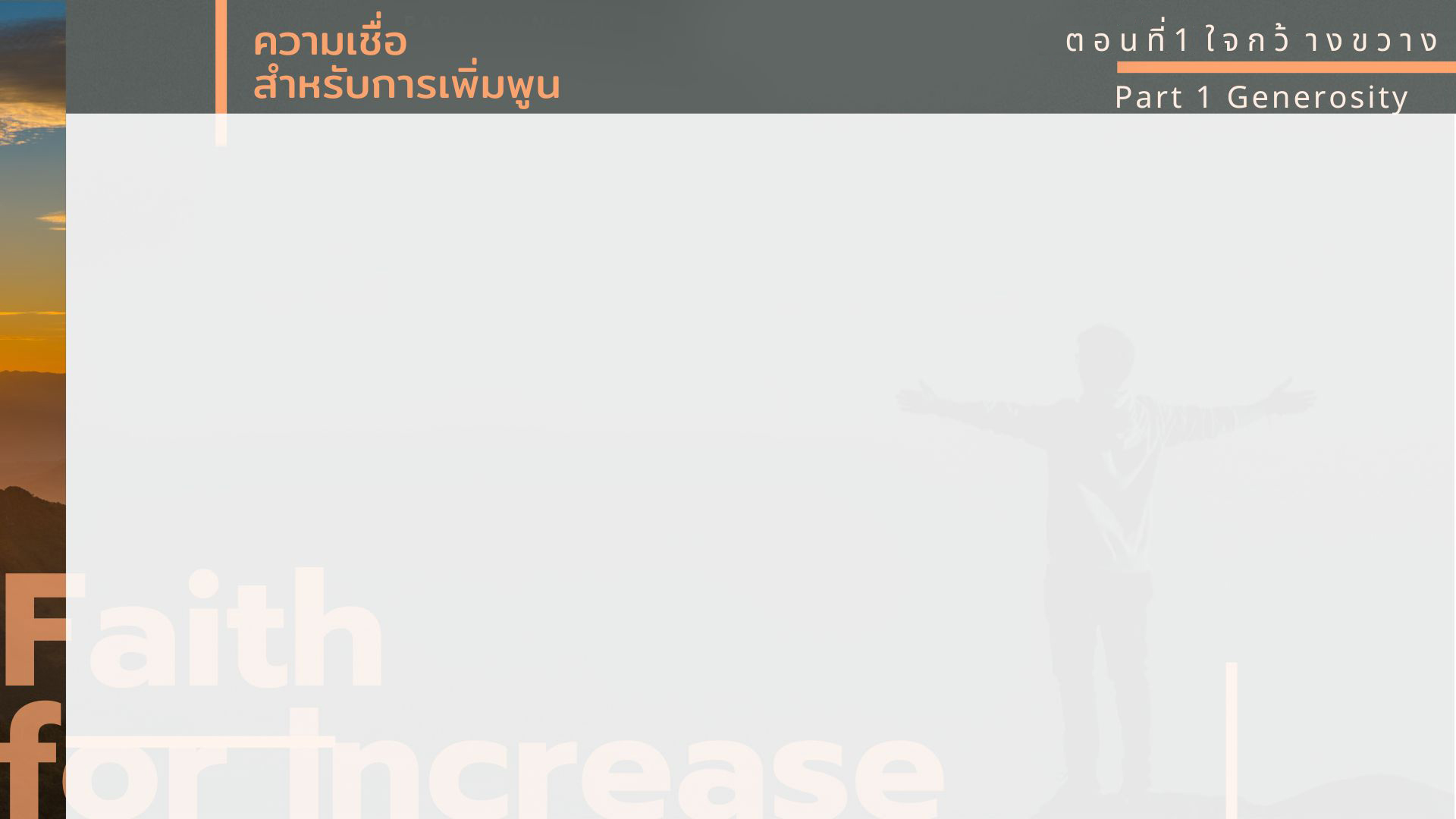 สุภาษิต 11:25
คนใจกว้างจะเจริญรุ่งเรือง
ผู้ที่นำความชุ่มชื่นไปสู่คนอื่น
ก็จะได้รับความชุ่มชื่น
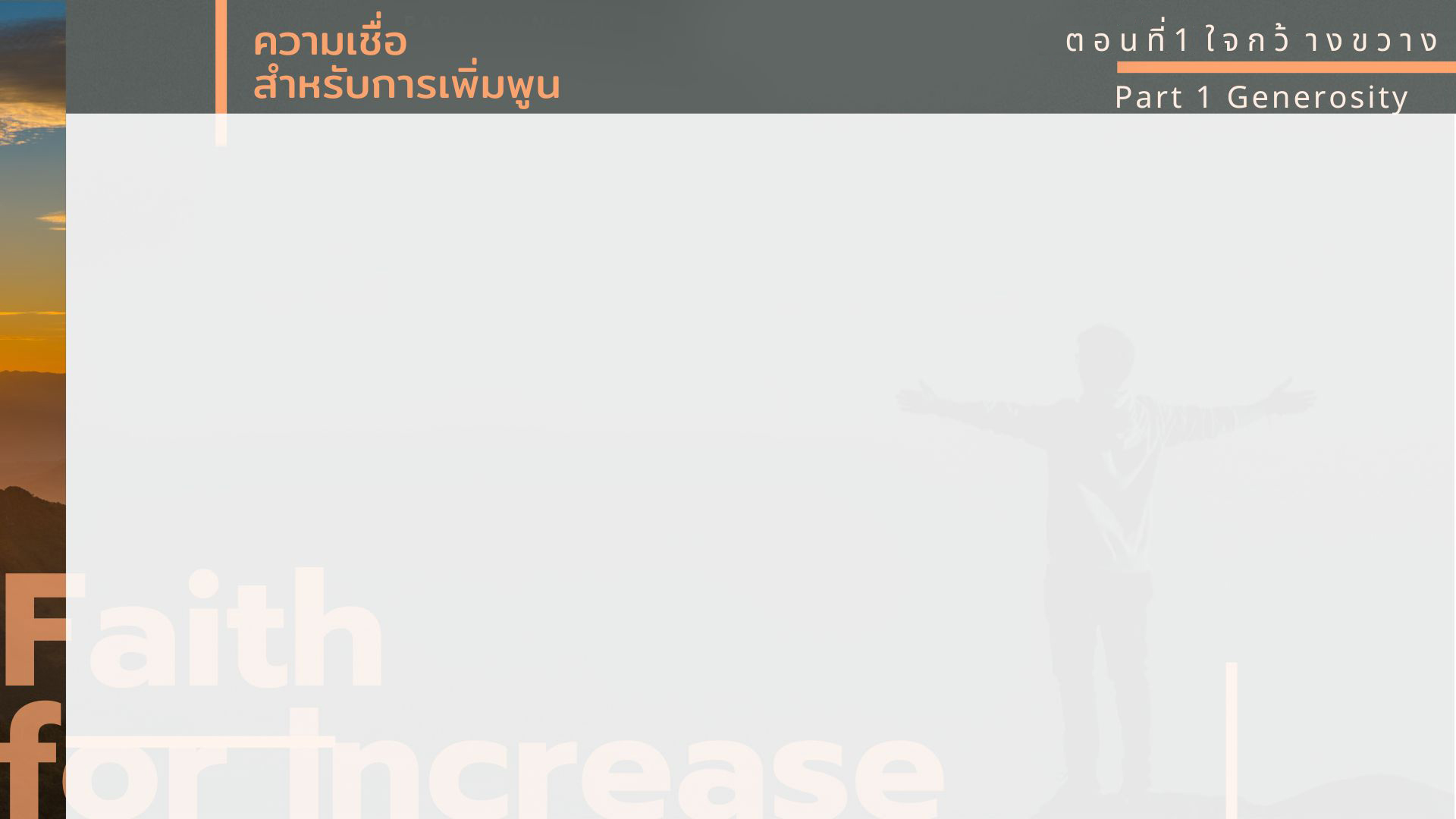 สุภาษิต 22:9
ความสุขมีแก่คนใจกว้าง
เพราะเขาแบ่งปันอาหารแก่ผู้ยากไร้
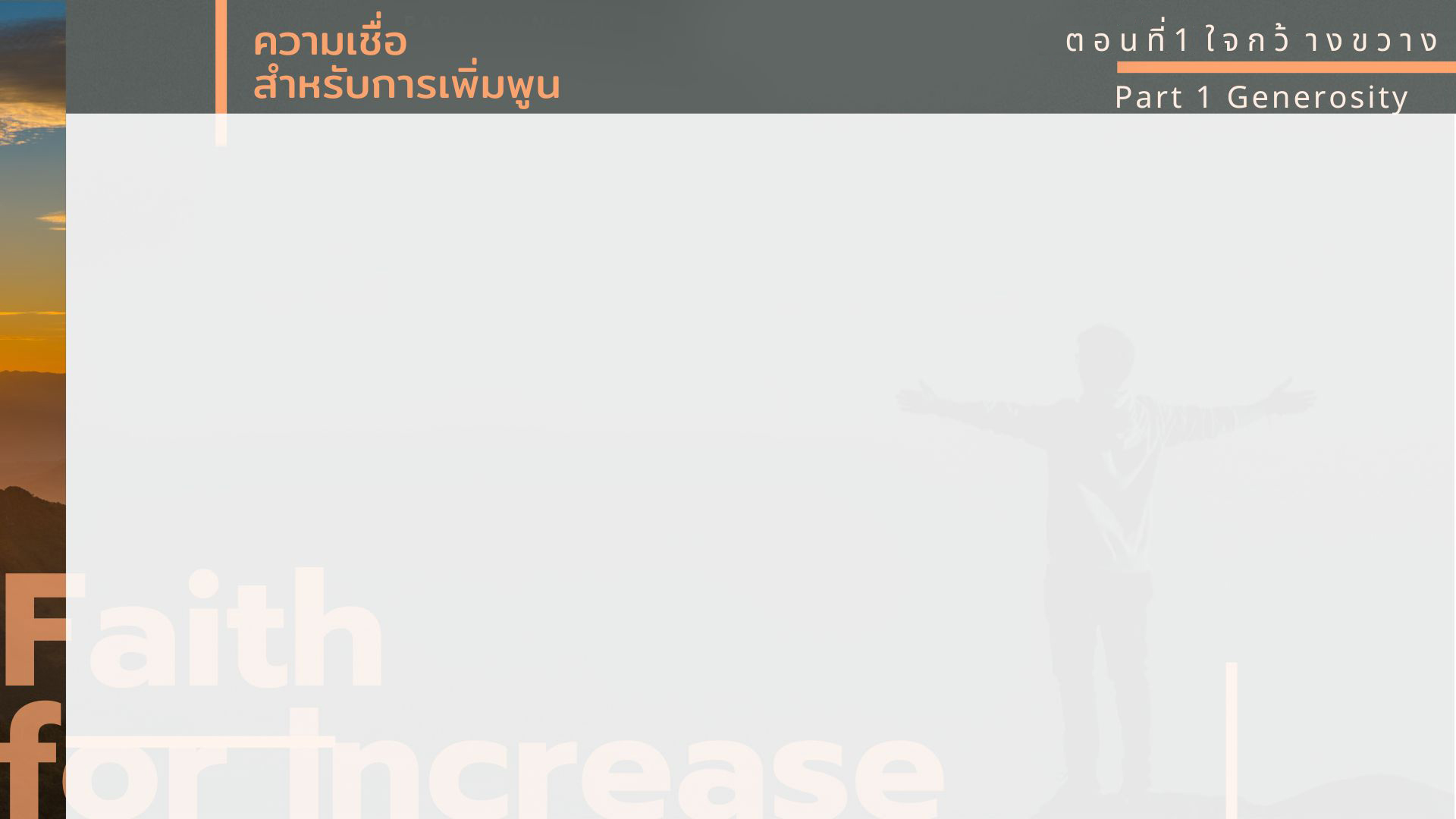 3.2  พระเจ้าจะให้ท่านมั่งคั่งในทุกด้าน
- 2 โครินธ์ 9:11
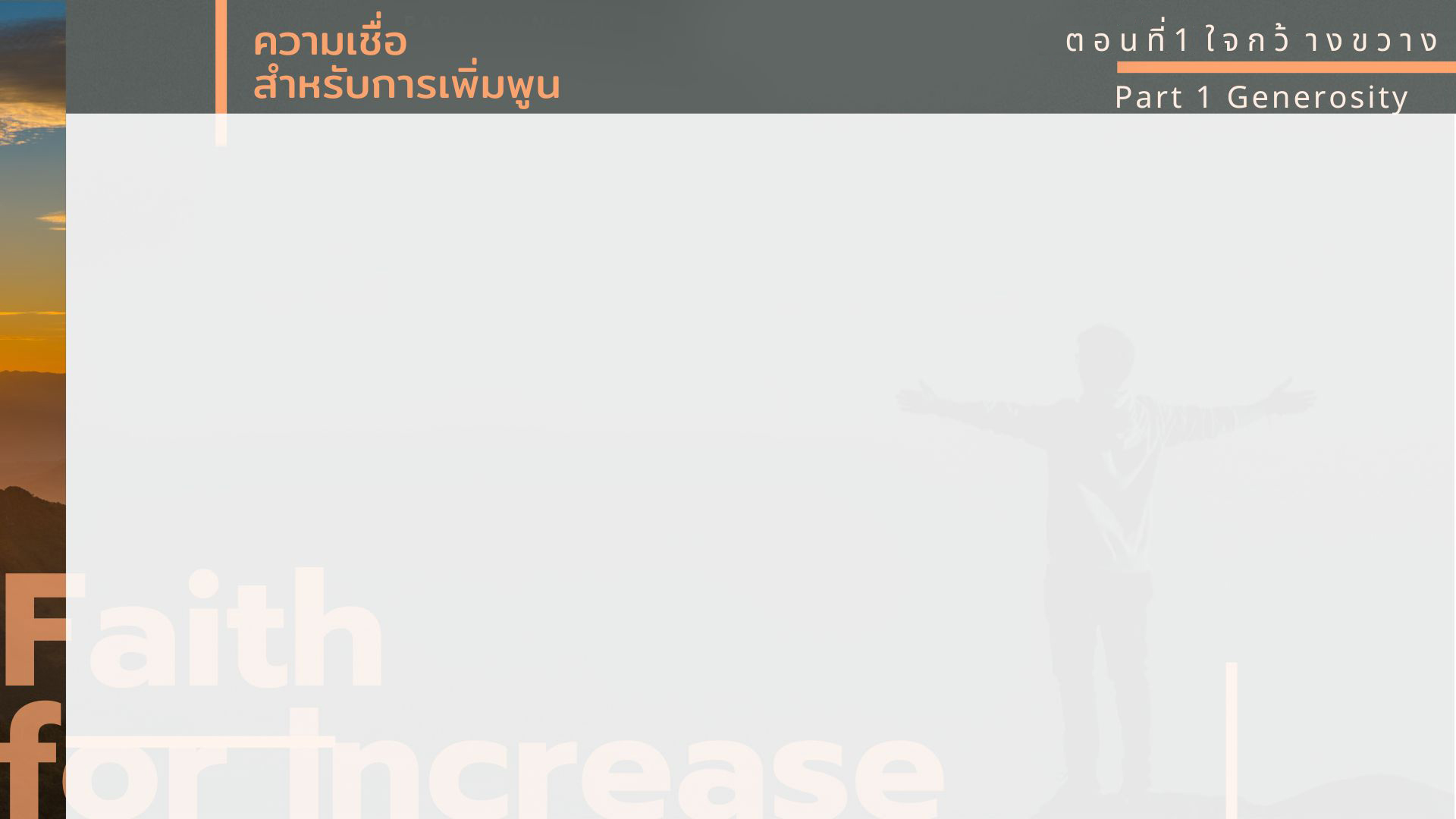 2 โครินธ์ 9:11
พระองค์จะทรงให้ท่านมั่งคั่งในทุกด้านเพื่อท่านจะสามารถเอื้อเฟื้อเผื่อแผ่ได้
ในทุกโอกาส…
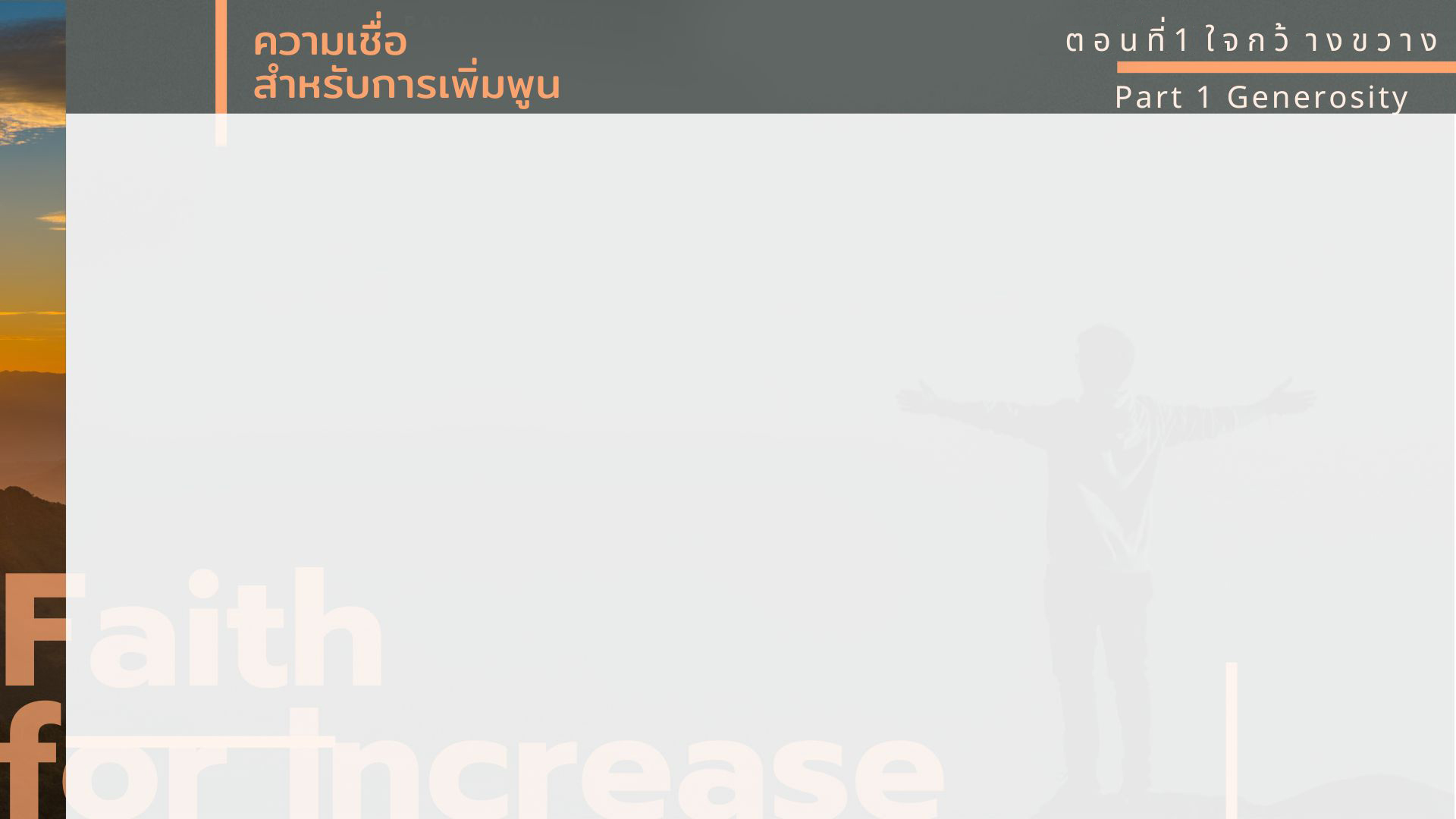 …และโดยทางเรา
ความเอื้อเฟื้อเผื่อแผ่ของท่าน
ส่งผลให้มีการขอบพระคุณพระเจ้า
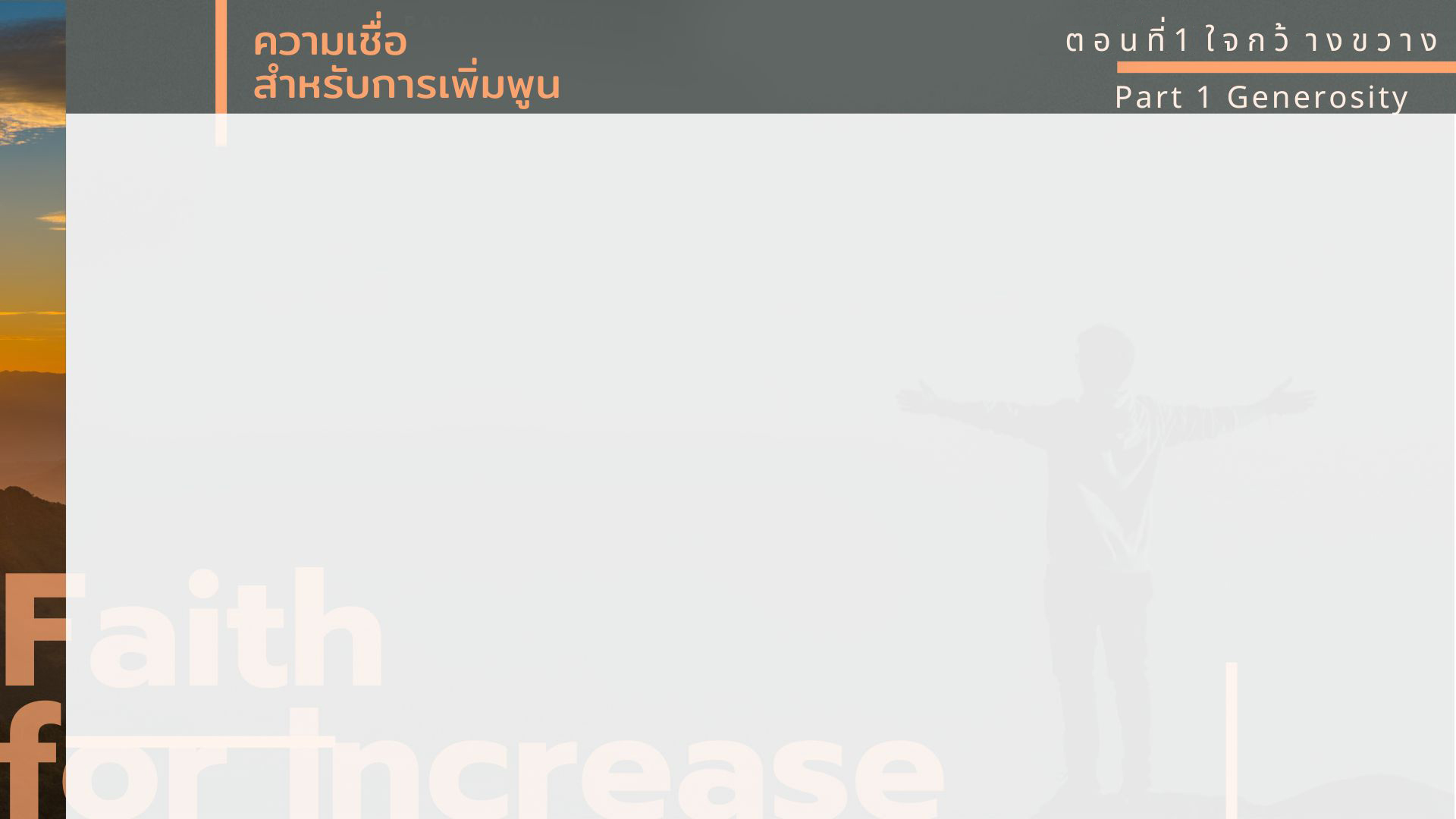 นี่มีความหมายอะไรต่อเราในทุกวันนี้?
ถ้าท่านต้องการมีความเชื่อ
สำหรับการเพิ่มพูน ถ้าท่านต้องการ
ให้พระเจ้าเพิ่มพูนให้ท่าน ให้มีความเชื่อ
ในหลักการตามพระคัมภีร์…
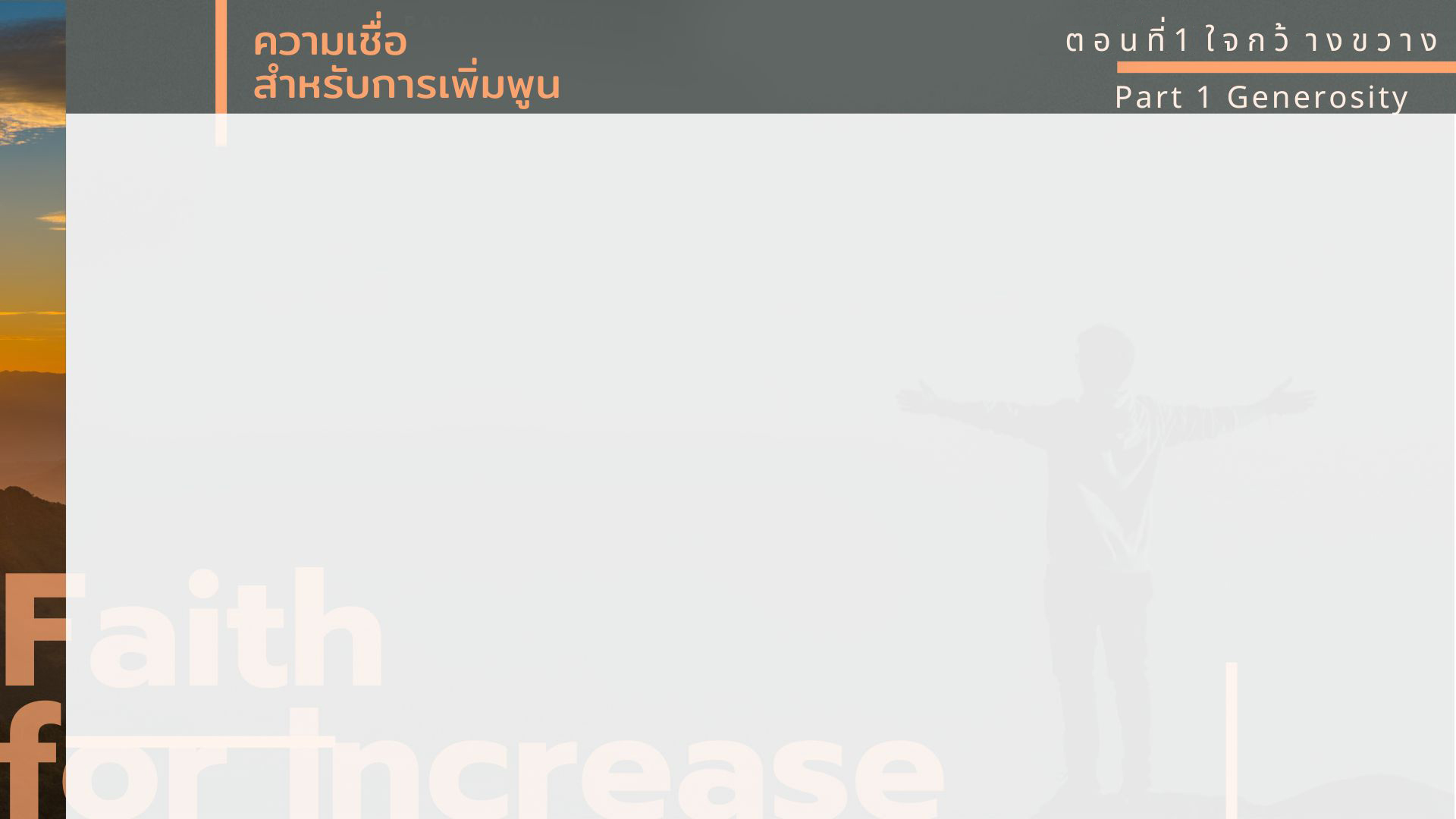 …เรื่องใจกว้างขวาง
เป็นคนที่มีใจกว้างขวาง
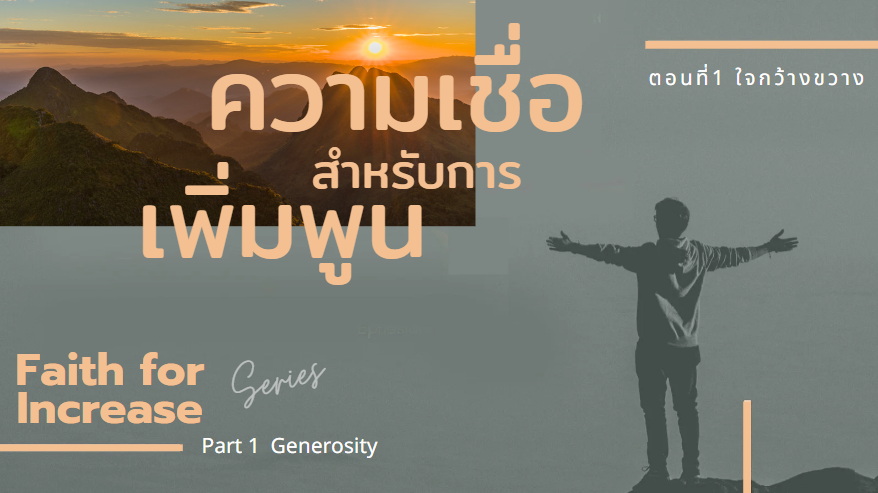